Sa ME 192 Lecture8/27/14San Jose State UniversityOverview - Industrial Robotics
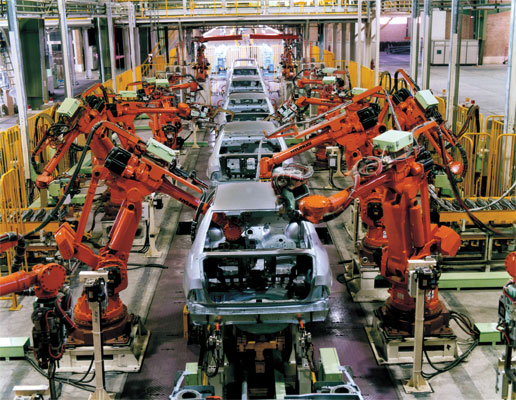 Anatomy
Similar to human torso, shoulder, arm, and wrist in construct, movement, and reach.








Joints – Enables rotation of connected members.  
		   Provides the axes of rotation for adjoining members.
   Socket joints:
	Human (Shoulder and hip)
	Robot (Wrist – combined three rotational joints)

Links – Rigid members between two joints.
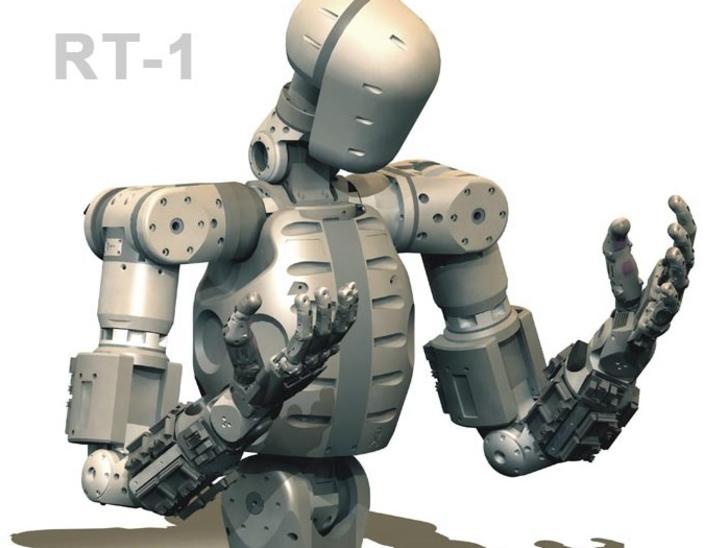 Joints & Links
Joints - Enables linear or rotational motion of adjoining members.   
               Number of joints  = Degrees of freedom

Linear		(L)	
Orthogonal  	(O) 
Rotational	(R)
Revolving		(V)	
Twisting		(T)
 				
SCARA:                  	Revolving -Rotational -Orthogonal –Twisting
Cartesian:        	Linear –Linear –Orthogonal –Twisting
Articulated 6-axis: 	Twisting –Rotational –Rotational-Y-P-R
				Yaw-Pitch-Roll: Wrist socket joint R-R-R
Prismatic
Revolute
Joint Types
Prismatic
Revolute
Link Length and Link Offset
Six Axis
SCARA
Cartesian
Link Length = A link segment that is normal or radial with 
                         respect to the axis of rotation or sliding.
Link Offset = A link segment that either coincides or is parallel
                        with the rotation or sliding axis of predecessor.
Jointed Arm (Articulated) Robot
Configurations
Polar coordinate (T-R-L joints)
Cylindrical (L-R-R or L-V-R joints)
Cartesian (Rectilinear) (L-L-O joints)	
Articulated (Rotational, Jointed Arm) (T-R-R joints)
SCARA (V-R-O-T) – Selectively Compliant Assembly Robot Arm

Tool Configuration:    Rotation on Tool XYZ coordinates
	Yaw – RY  axis	Pitch – RX axis	Roll – RZ axis
Joint Framing – Class Convention
Assignment of a XYZ Cartesian frame at each joint starting at the base and ending at the end effector.
Using the right hand rule:
Align Zi (thumb) with the axis of rotation and with Zi-1 (the direction of sliding for prismatic joint)
Align Xi (index) with Xi-1, pointing at the next joint (Align with Zi+1 for prismatic joint)
Set Y to be orthonormal to the X-Z plane,
In prismatic joint, link length ai = 0 with variable displacement di
In twisting joint, link length ai = 0 and di > 0.
Robot Configurations -192 Lab
Robot Configurations - Others
Applications & Set up Location
Applications
Primary uses:   Part pick & place, part presentation, 			         	transferring, visual inspection.
	Ex. : Conveyor line robots, Robot centered work cells
Solutions for:   Hazardous conditions, tedium, ergonomic 
				issues, positional accuracy, and precision.
Economic life:  General purpose machine.  Long useful
				life with tool change (end effecter). 
Set up Location
Fixed (Robot centered, In-line, Off-line).
On-track (Floor or Ceiling).
Kinematics
Degrees of Freedom –  Same as number of joints
4-axes for assembly robots:	      	SCARA (x, y, z, r)
6-axes for material handling robots:   Articulated arm robot
Base, links - θ1, θ2, θ3.  	Wrist: y, p, r (yaw, pitch, roll)

Positioning Lead screws for linear move or belt- or direct-drive servo motors for joint rotation. 

Drive Power – Electric, hydraulic, pneumatic.  
			Motor type:  Servo motor for rapid movement including 
					leadscrew mechanism on linear joints.
			Gear: Serrated (timing) belt or direct drive.

Motion Control 
	Using encoders and pulse count.
	.
Kinematics - Continued
Coordinate Systems  - 	Cartesian (World) - X, Y, Z.  
				Polar (Joint) - θ1, θ2, θ3.  Tool – (y, p, r)

Wrist Assembly – Typical, 3 degrees of freedom (yaw, pitch, roll). 
			     Three coinciding orthogonal reference frames
Motion Control –
     Positional:
	Forward - Transformation of Joint values into XYZR gripper position.
		        Obtained through rotation and translation of joint frames.
	Reverse - Transformation of XYZR gripper position into Joint values.
     Temporal:
     Linear and angular velocity and acceleration of joints  

Path Generation – Straight or curvilinear connecting preset via points.
Dynamics
Determination of joint torque needed to support the mass of the robot links, effect the velocity and acceleration of the links, gripper, and the work load.
Motion control base on the relationship between the torque applied to joint links and the linear and angular velocity and acceleration of the links.
Stationary position, non-drift balancing of the arm position with joint torque without applying the brake.
Programming (Ex. Adept V+)
Path Generation - Using Teach Pendant
	Here P1, Here P2, etc.
Program Instructions – Using C+ like language.
	Set D1 = Trans(10, 20, 30, , , 90)
	Move P1:D1		;P1 offset by D1
 Position Definition 
	 Set P1 = Trans (x, y, z, y, p, r);   Cartesian coordinates.
	 Set #P2 = #ppoint(θ1, θ2, θ3, y, p, r);  Angular coord.

Motion Commands (Ex.: a safe drop off)
   Appro P1, 50 / Move P1 / Openi / Delay 1 / Depart 50
R-R Robot: Polar to X-Y Conversion
Length/height:	
		L0 = Shoulder, L1 = Upper arm,  L2 = Forearm
 Angles (Relative):
		θ0 = Base pivot, θ1 = Upper arm ,  θ2 = Forearm

r = L1 Cos θ1+ L2 Cos (θ1+ θ2)
X = r Sin θ0
Y = r Cos θ0
Z = L0 + L1 Sin θ1+ L2 Sin (θ1+ θ2) 

Exercise: Develop an extension for a R-R-R robot.
T-R-R Robot Coordinates
z
(X, Y, Z)
Z
θ2
r = L1 Cos θ1+ L2 Cos (θ1+ θ2)   	     	  [θ2< 0 for left elbow]
X = r Cos θ0
Y = r Sin θ0
Z = L0 + L1 Sin θ1+ L2 Sin (θ1+ θ2)
L2
R
L1
θ1
y
r
R
L0
Y
T
(X, Y, 0)
θ0
X
x
Peripherals
Programming Tool – Teach (Lead-through path), Program code, Simulator/Code generator

Signal Interface – I/O ports for exchanging signals with other in-line equipment

Vision – Positioning, Gripper orientation, Dimensional gaging, Pattern recognition, Part ID, OCR inspection

Safety Interlock – E-stop, motor stall sennsor, light curtain, pull cord, enclosure.  Safety is a big concern on industrial robots.  Elaborate, redundant e-stop circuitries are built into a robot system.
Robot Vision
Applications
Part ID by geometric shape or by prototype matching.
Compensation for location shift and orientation change.
Check for a date code, surface defects, and missing features.
Carrier number check for part routing control.

Equipment
Smart camera and software running on PC.
Vintage CCTV camera with vision process PCB and software.
Robot Vision - Continued
Image Processing

Take a snap shot and frame it into window –Frame Grab
Select objects in the window per criteria - Filtering
Convert gray scale image into binary- Thresholding
Enhance binary image: Erosion-Dilation– Morphology
Extract edges & identify the shape –Pattern Recognition
Subject the processed image to Pass/Fail test.
If pass, transform camera location to gripper location.
Perform pick up operation.
Work Envelope
The 3-D space reachable by the end effecter.
Safety Envelope – Additional 12” around the work envelope.

Lab 550 Robot – Plan View
SCARA Work Envelope – Right Arm
Control Resolution, Accuracy, Repeatability
Linear Positioning System
	Control Resolution 
	    Distance between two adjacent addressable points
	    C.R. determined by mechanical limit
	Repeatability (Precision)	± 3 σ 	(σ : Std. mechanical error)
	Accuracy 			½ of C.R. ± 3 σ 	

Ex. Lead screw mechanism with gear driven by stepping motor
	   XY bench on CNC machine, Z-axis drive on SCARA robot.

Robot Positioning System – Cylindrical, spherical 

Extension to XYZ rectilinear and θ1θ2θ3 angular work space.